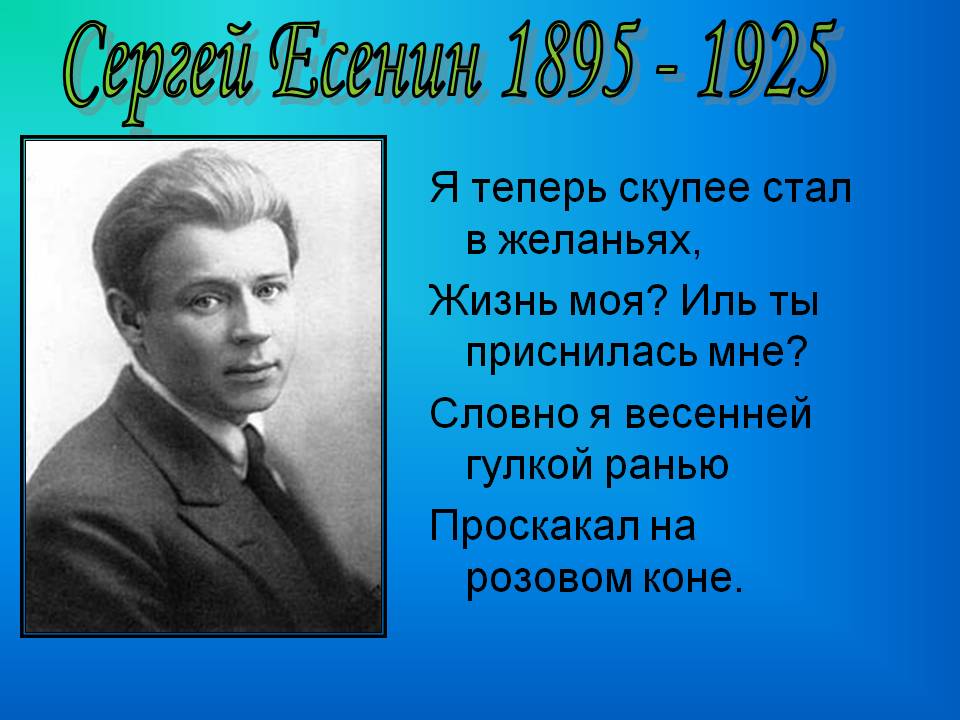 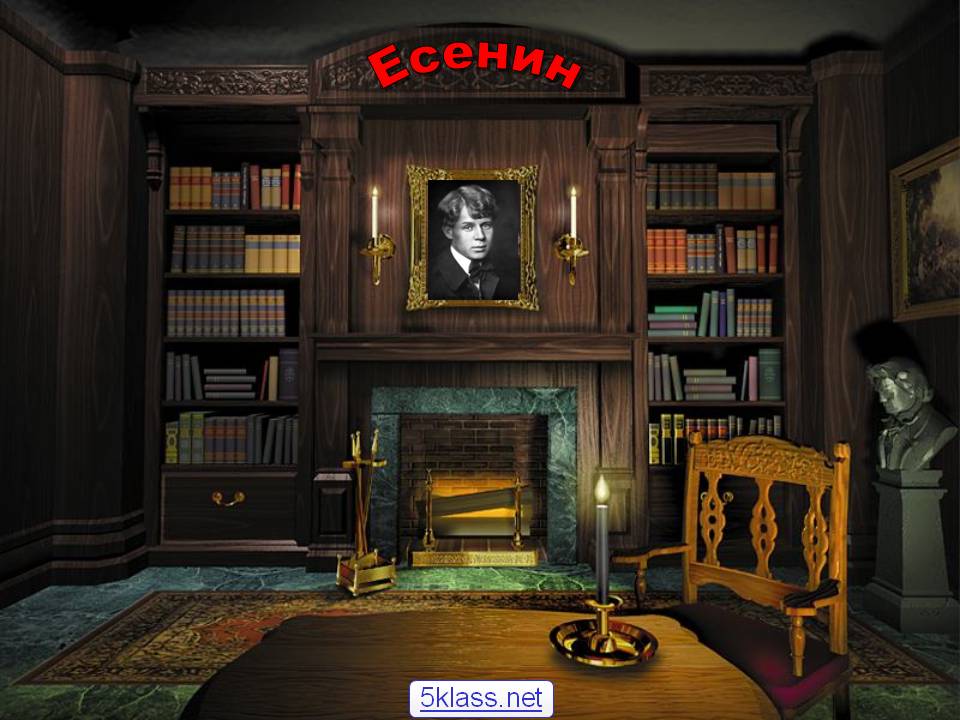 ЕСЕНИН –

 ЭТО ВЕЧНО
НЕ НАДО РАЯ, 
ДАЙТЕ РОДИНУ МОЮ
МИР ОСИНАМ, ЧТО, РАСКИНУВ ВЕТВИ,
ЗАГЛЯДЕЛИСЬ В РОЗОВУЮ ВОДЬ.
Я ПОКИНУЛ
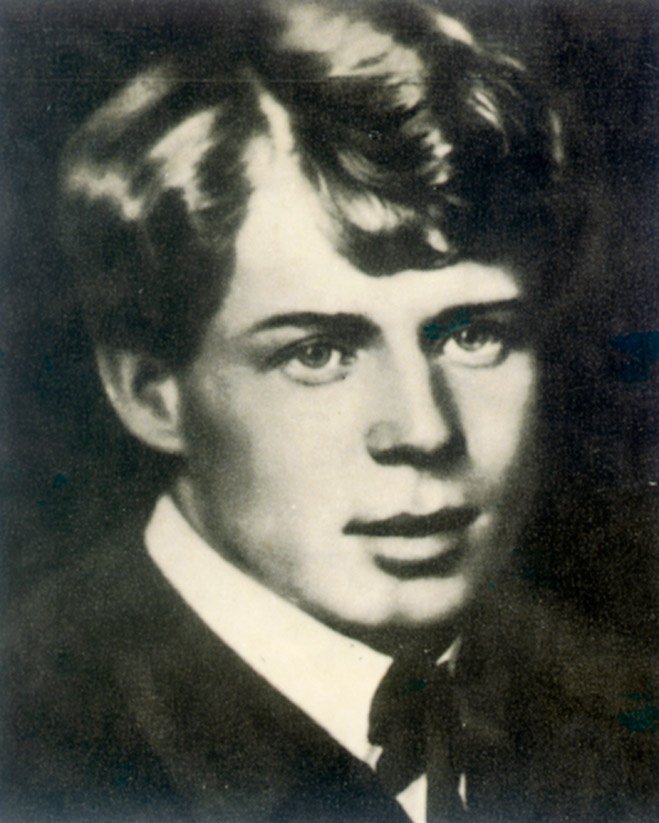 РОДИМЫЙ ДОМ…
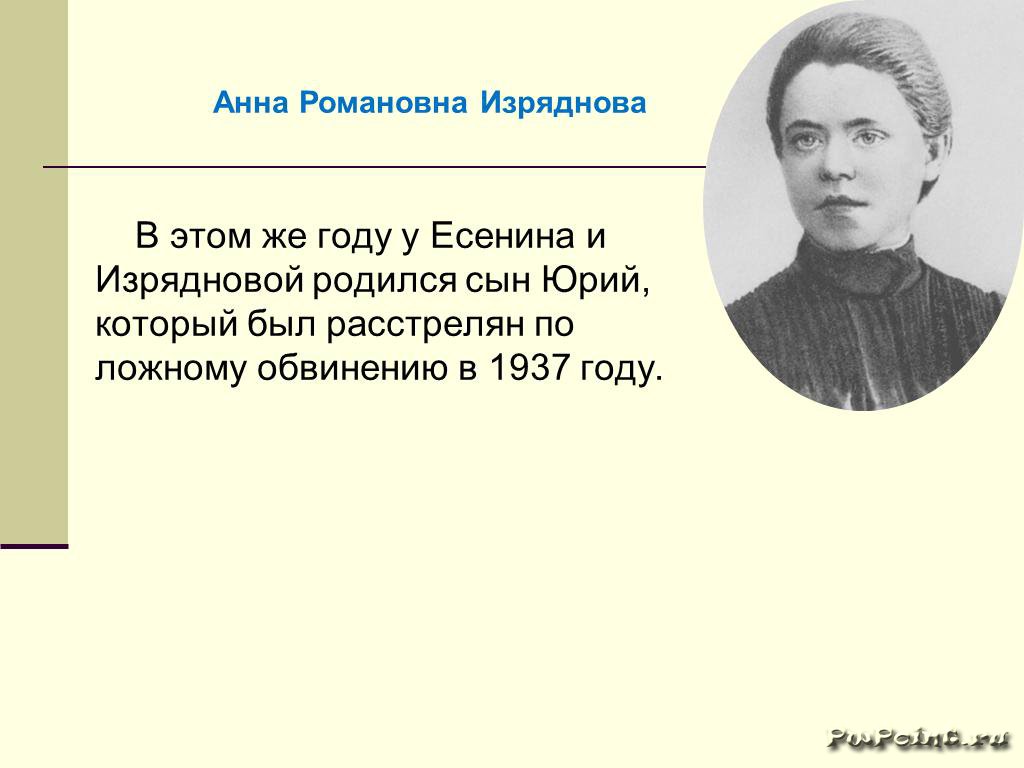 АЛЕКСАНДР БЛОК
С  сестрой
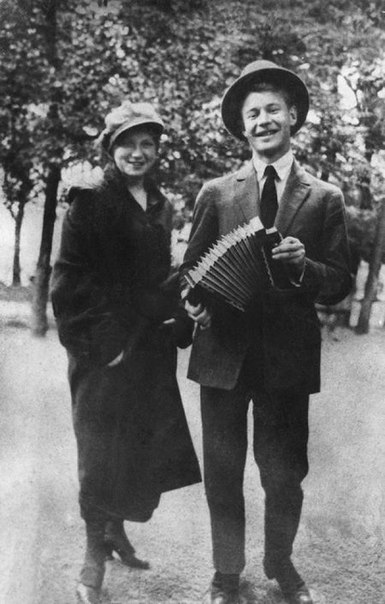 Село Константиново.        Встреча с матерью.
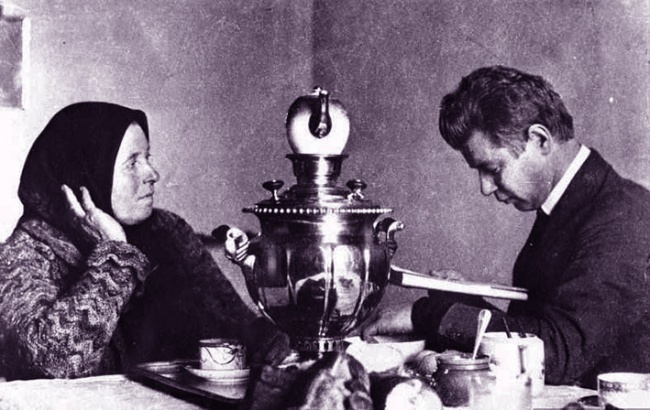 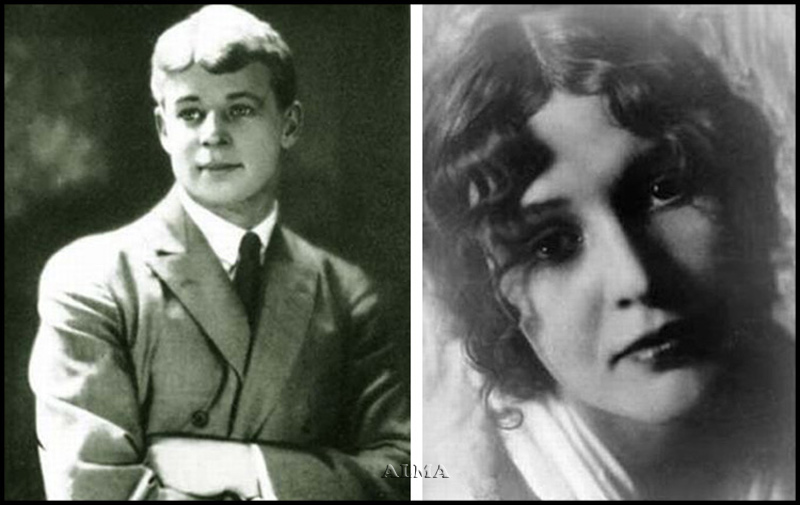 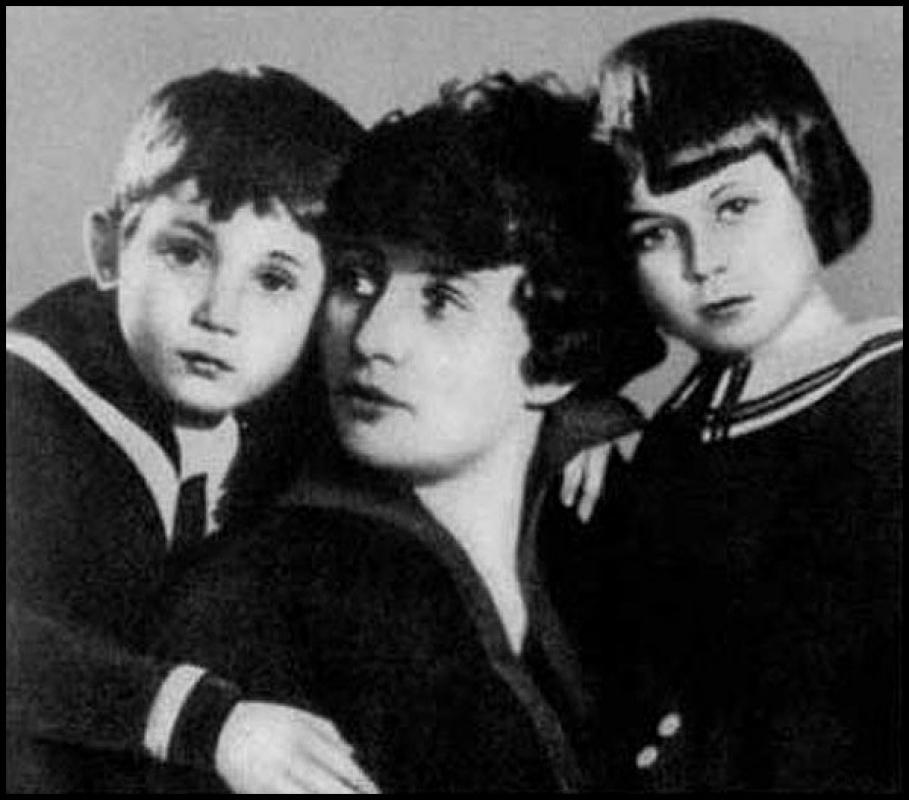 Самое  значительное  моё творчество
Вы помните,
Вы все, конечно, помните…
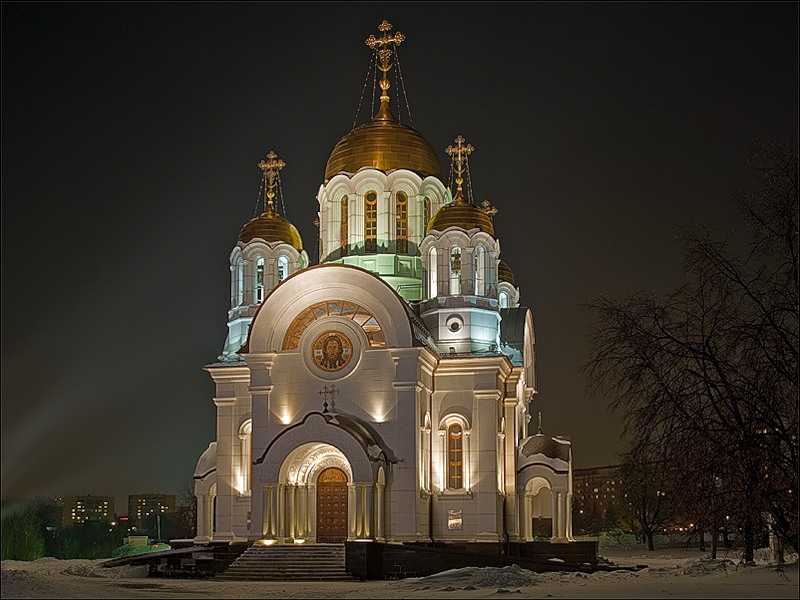 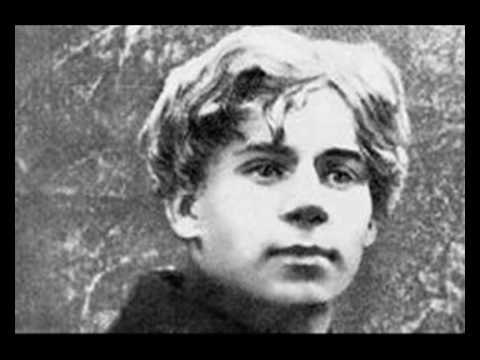 Мне осталась 
одна забава…
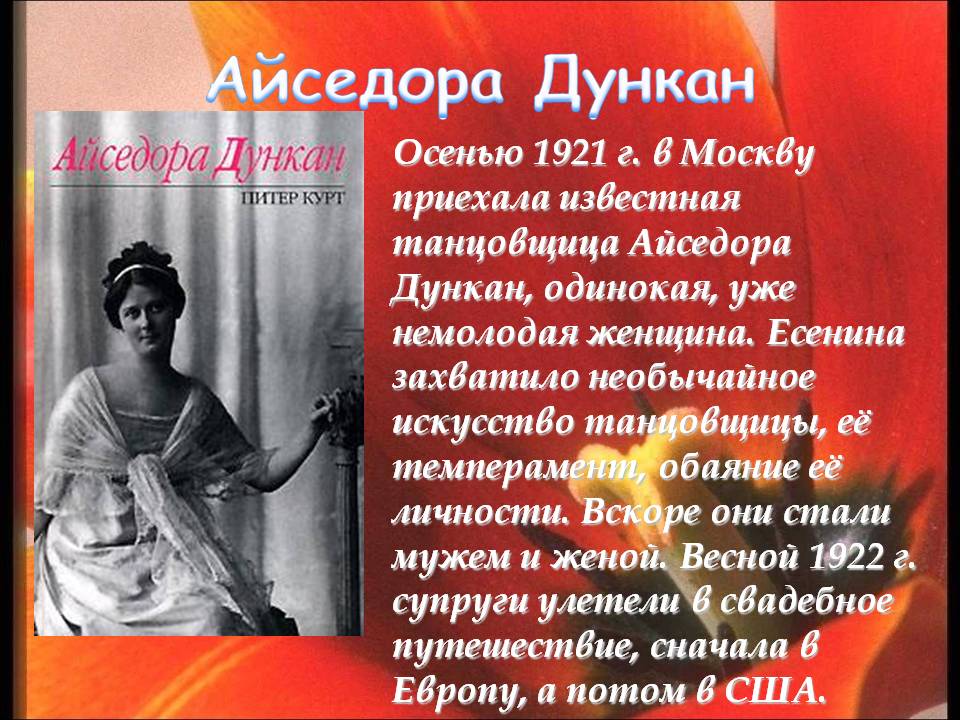 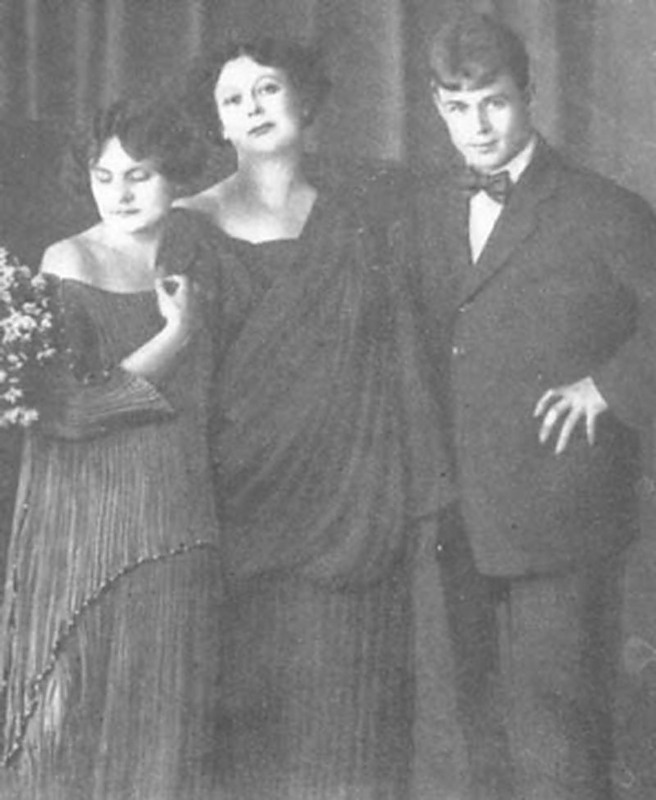 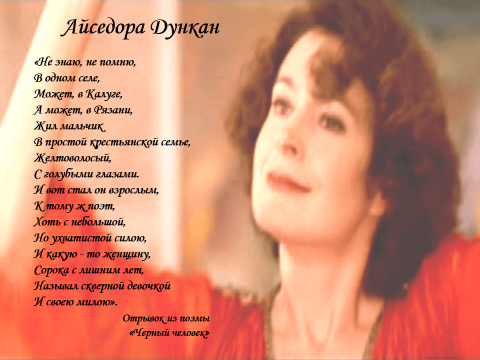 Галина
    
Бениславская
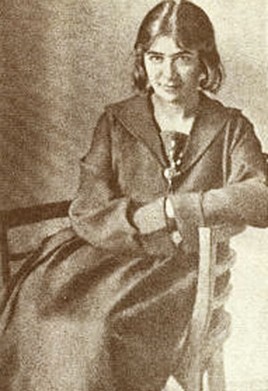 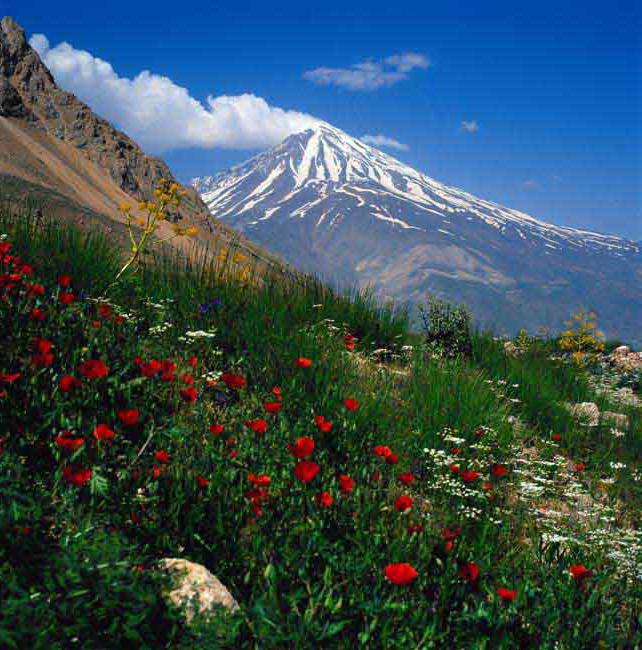 Цикл «Персидские мотивы»
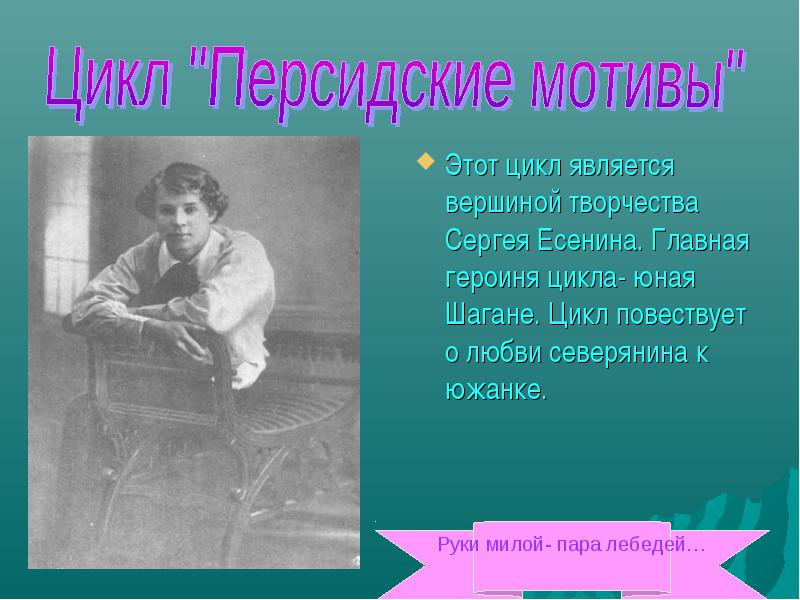 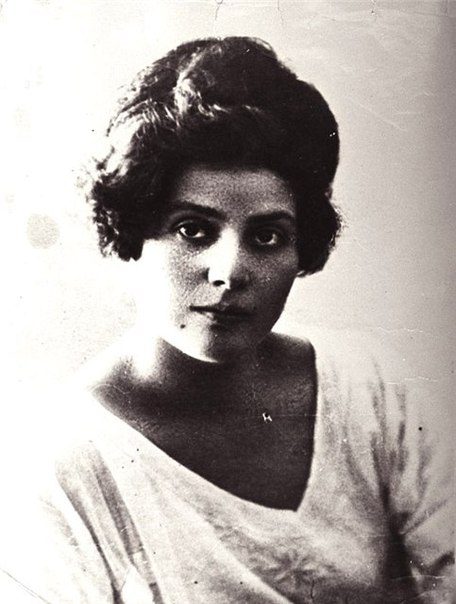 ШАГАНЕ, 
ТЫ МОЯ,
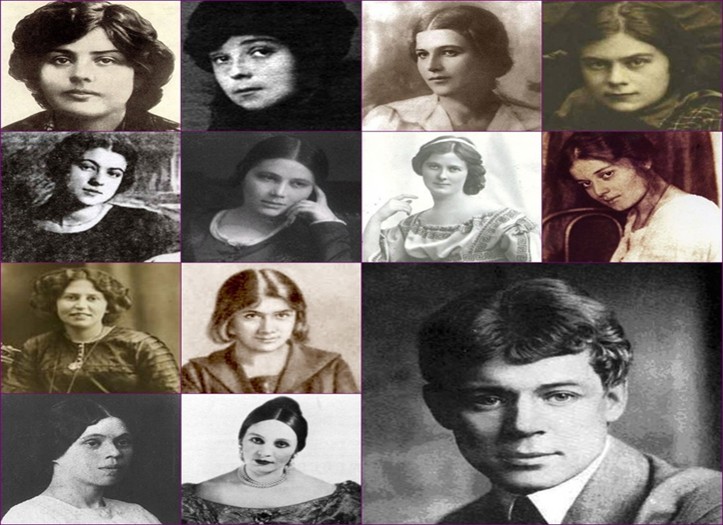 ШАГАНЕ…
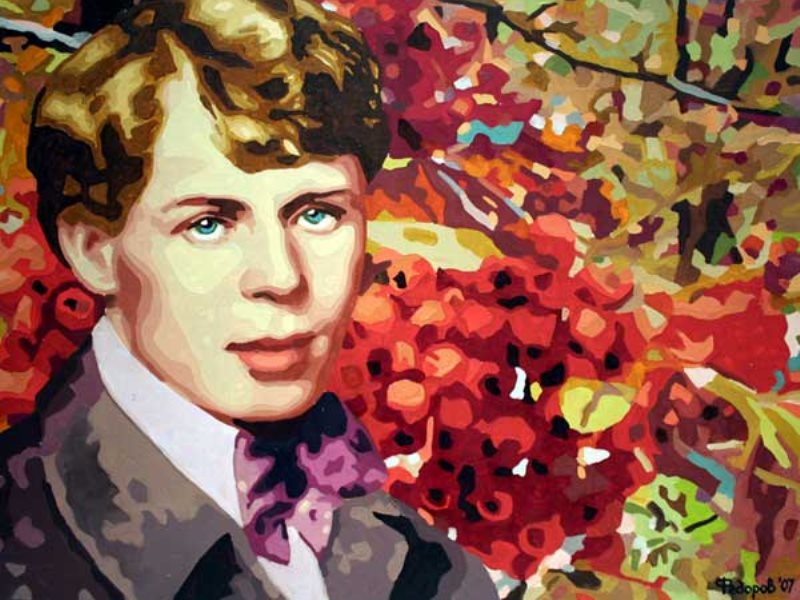 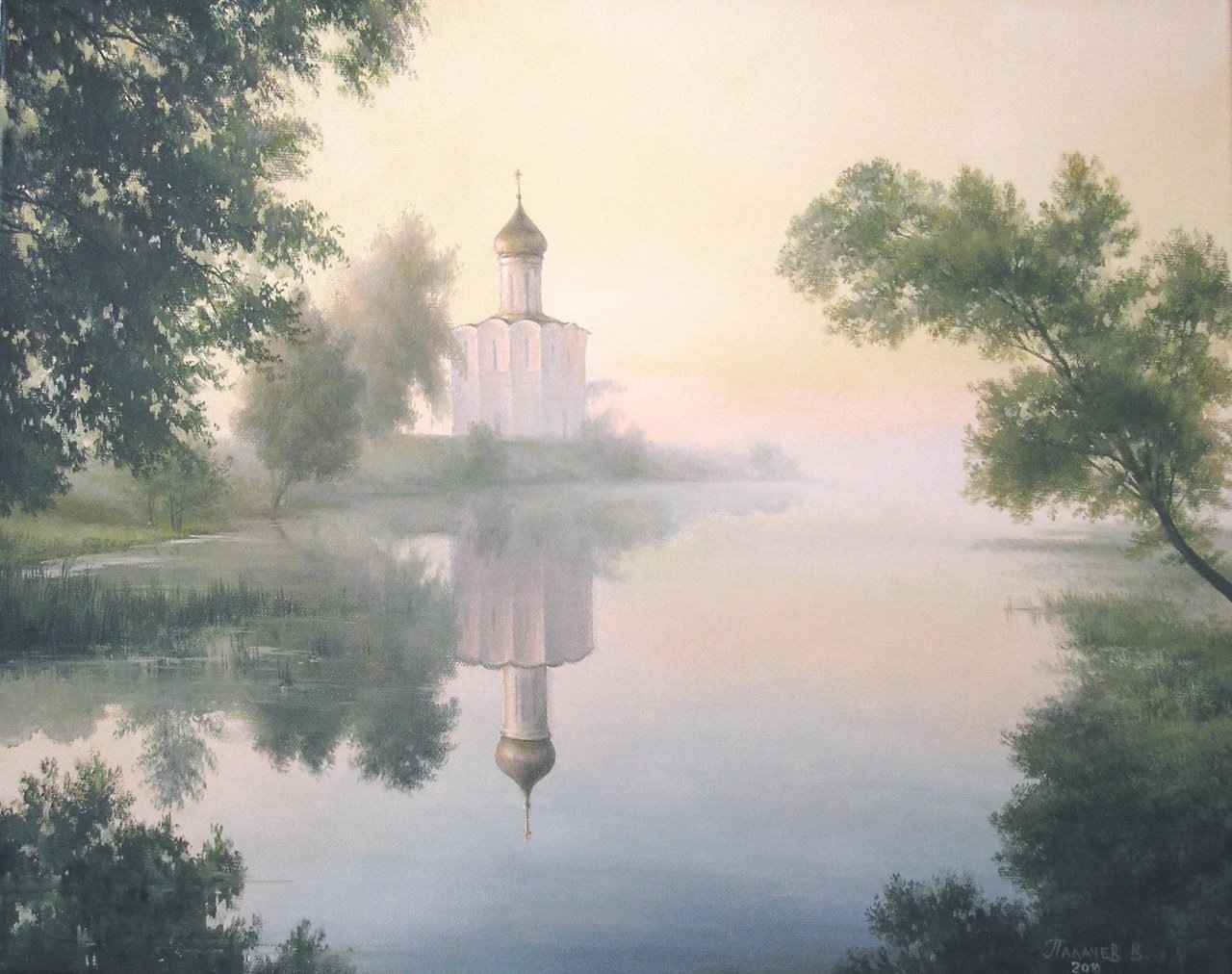 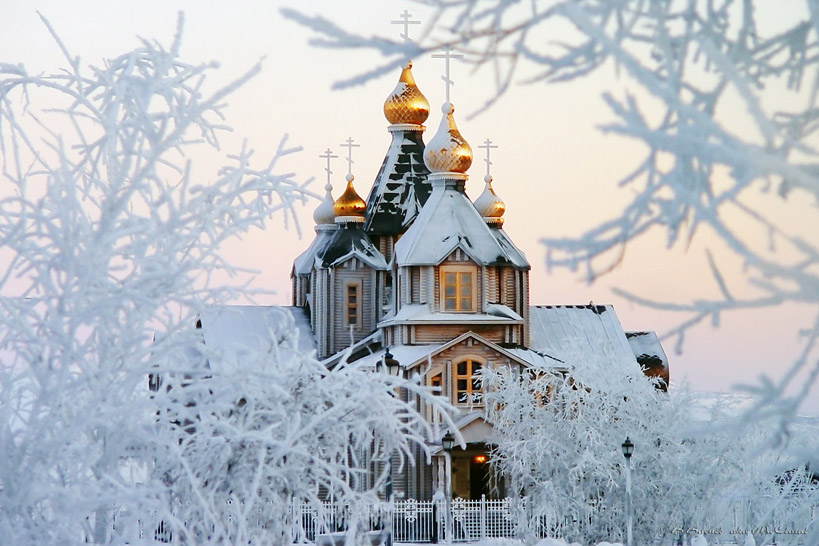 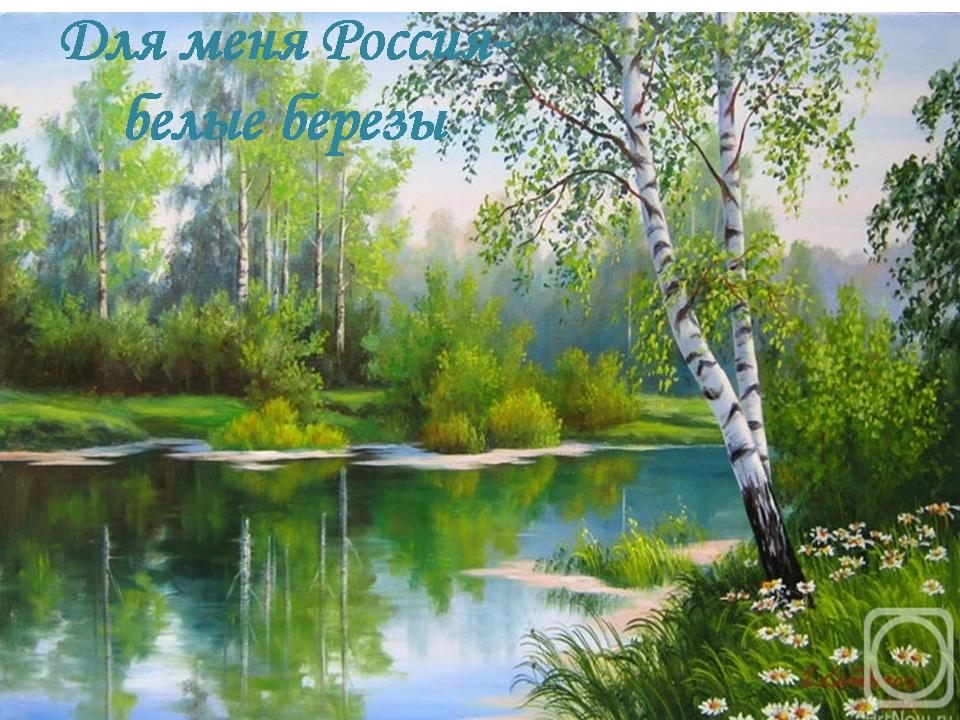 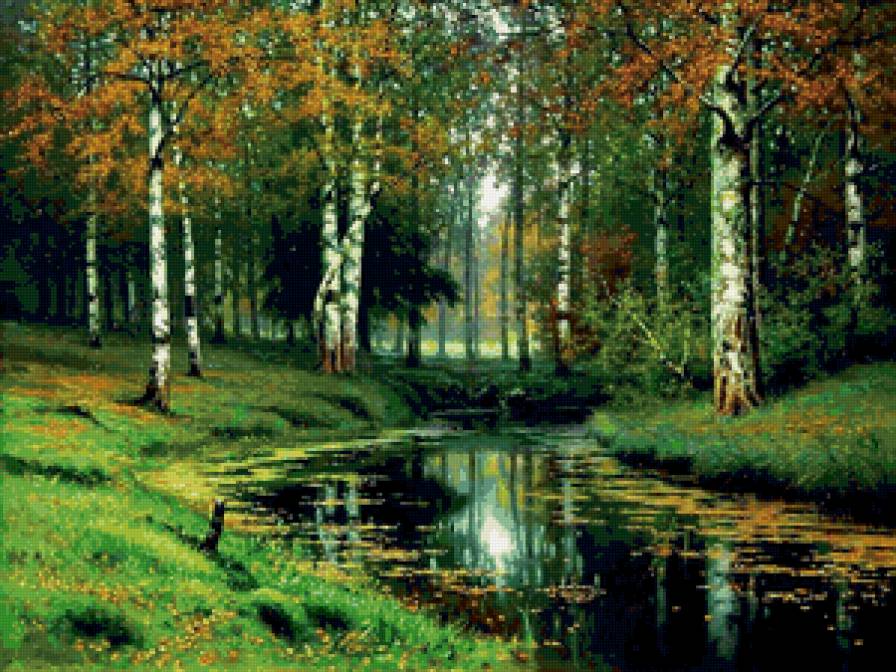 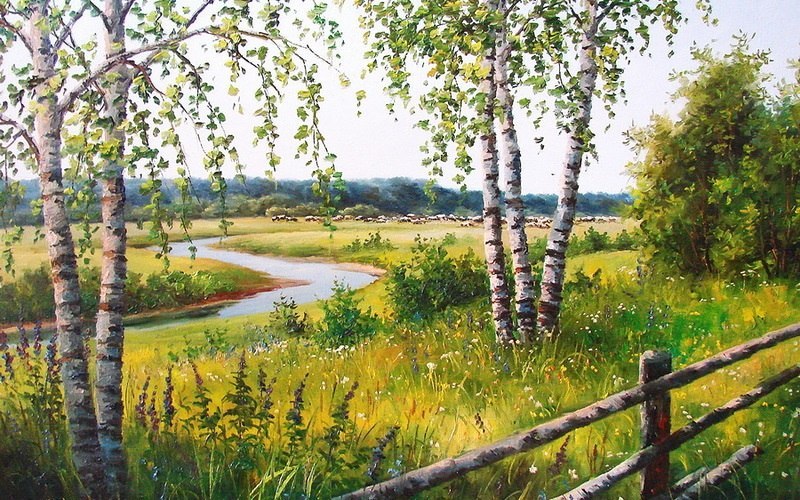 ПЕСНЬ   О   СОБАКЕ
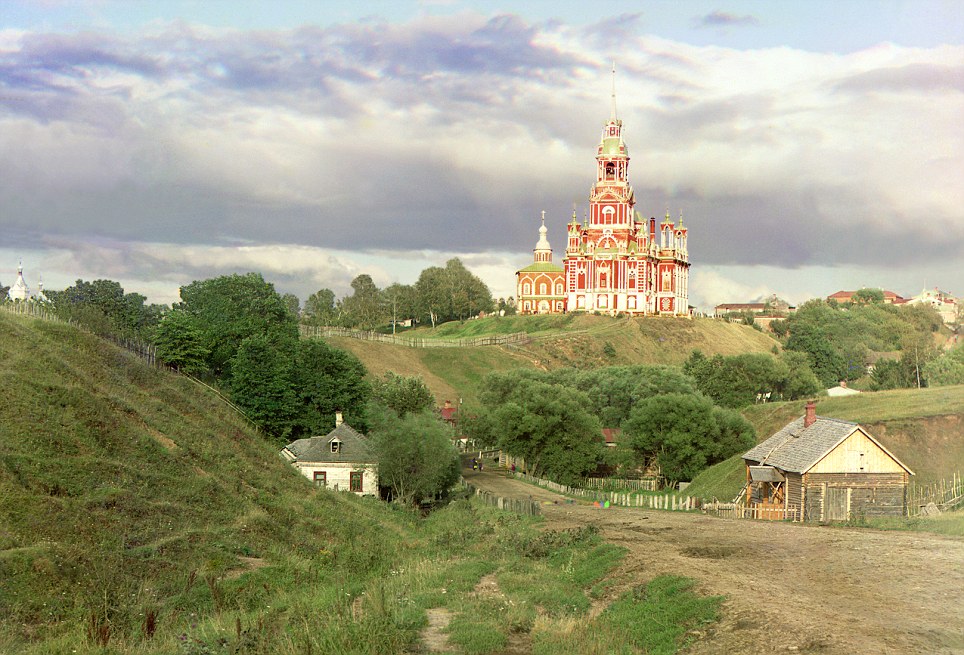 Уходят лучшие,
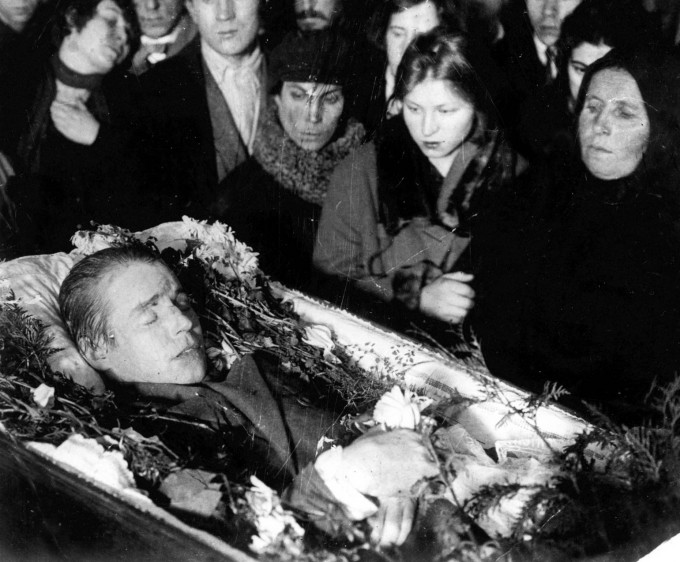 как будто мир им тесен…
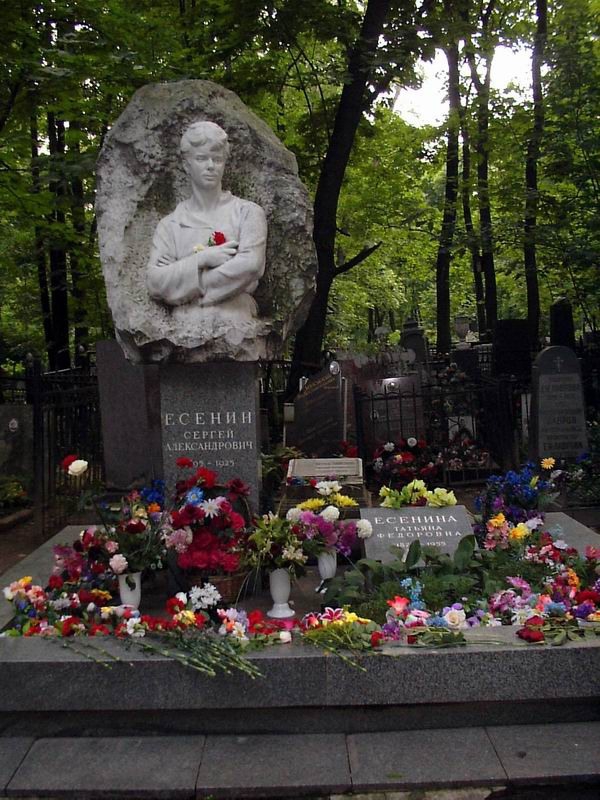